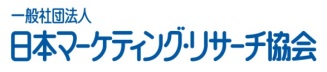 JMRA アニュアル・カンファレンス2017　スポンサー　申込書
申込日：　　　　　　　年　　　月　　　日
◆本申込書に記入された個人情報は、スポンサーに必要な全ての連絡・確認事項以外には使用いたしません。
◆募集数が予定数に満たされた場合は、申し訳ございませんが、勝手ながらお申し込み順とさせていただきます。
◆カンファレンス後に請求書をお送りいたします。到着後２週間以内に、下記口座のいずれかにお振込み下さい。
◆申込締切：10月27日（金）
お問合せ先：　一般社団法人日本マーケティング・リサーチ協会　事務局宛
〒101-0044 　 東京都千代田区鍛冶町1-9-9  石川LKビル2階
 tel: 03-3256-3101  fax:  03-3256-3105
 e-mail: office@jmra-net.or.jp
三菱東京UFJ銀行　飯田橋支店　　（普通）4669542
みずほ銀行　飯田橋支店　　　　  　（普通）660769
（銀行振込時に振込手数料はご負担お願い致します。）